Putting the Thesis Together: Structure and Coherence
Presenter: Dr Cherie Todd-Williamson – Learning Consultant 
Manawatu Centre for Teaching and Learning
Learning Outcomes
By the end of this session you will have a better understanding of:
Conventional / traditional PhD structures
Ideas around planning structure and organising the whole beast! 
Where to prioritise time, effort, and word count
Key signposts for coherence
How to maintain focus and how to signal focus for the reader
Patterns for structuring chapters
Checklists for coherent and logical structure

You will also have the opportunity to consider your own thesis structure plan in light of this presentation.
Many of these suggestions are merely that. Percentages and word limit noted here are ‘rules of thumb’ or approximations only.
Creative work plus exegesisVisual, media, and performing arts, as well as creative and professional writing
Folio formatSubstantial dissertation together with reports, papers and publications in media appropriate for the professional context
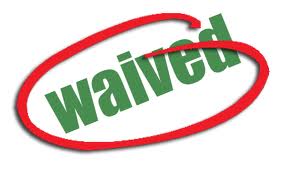 Please consult your supervisors for full and discipline-specific advice.
Thesis by publication
Paper series, some or all that have been published before the examination
Waiver
[Speaker Notes: This workshop doesn’t cover all types of theses. For example, we won’t be going over Thesis by publication, Creative work plus exegesis, or Folio format.]
Workshop: Preparing for the oral examination
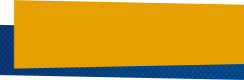 Those who just attended the Oral Examination Workshop …
Can you tell us the best bit of advice they’ve learnt in the last hour or two?
Why is structure and coherence important?
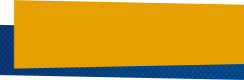 Gives authority to you ‘writer’s voice’/work.
Your examiners want it!
Forces you to focus and clarify your argument to yourself and your readers.
[Speaker Notes: Because it gives authority to your thesis.

Because your readers (that is, your examiners and supervisors) want a clear sense of structure and coherence.

Because attention to structure and coherence forces you to be crystal clear about your own argument every step of the way, thus enabling you to explain yourself very clearly to your readers.]
When should you have a clear idea of structure?
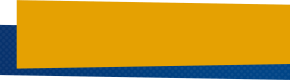 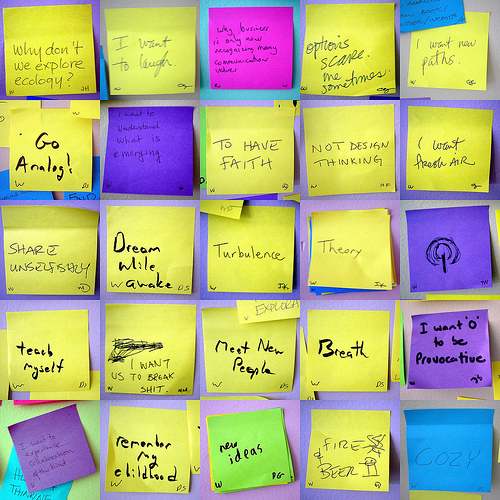 Start planning at the beginning and keep developing this throughout.
[Speaker Notes: But don’t be anxious if you do not have a clear plan at the end of the first year (or even the second for many).  This should be a moveable feast for some time.  
It is good if you constantly reconsider your structure, as this means you are responding to the data, rather than trying to force the data around some preconceived structure.]
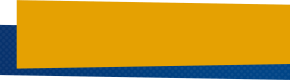 The thesis experience
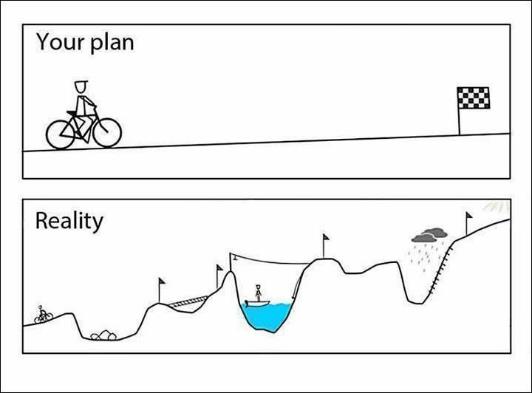 thequalitativeresearcher.net
[Speaker Notes: This image is actually by a roller derby competitor who was having a bad day – but I bet it made you think of a PhD / Research experience!]
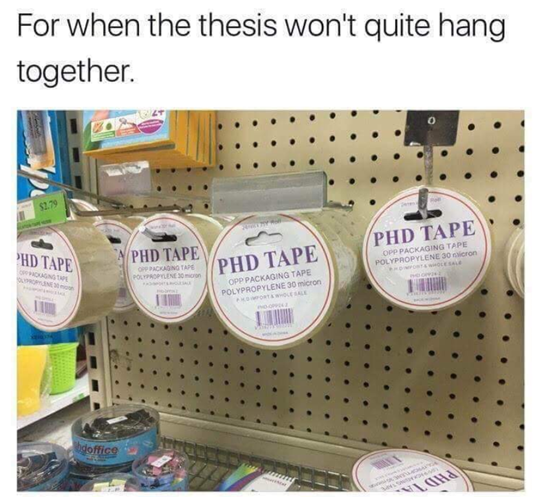 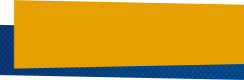 The metaphor game
Exercise
Imagine your writing practice as a car. What kind of car is it? Is it new or old? What is the driving experience like? Is it in good condition or not?

Or,

Imagine your thesis as an animal – what kind of animal is it? How does it behave? What is its habitat? Is it a daytime creature or nocturnal? Is it carnivorous, or not?
(Thesis Whisperer, 2014)
[Speaker Notes: Take ten minutes to write about your metaphor as much as you can. 
When you have finished, read it out to your partner, or the rest of the group.]
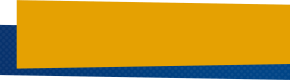 Basic structures
Exercise
In groups, write as many possible chapters/parts of a PhD that you can think of.  

Your group may come up with a few varieties of thesis structures – what are they?  Which disciplines do the members of your group come from?
Massey Library Thesis Presentation Guide (‘order’)
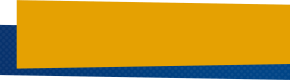 Title page
Abstract
Preface and/or acknowledgements
Table of contents
List of illustrations, tables, etc.
Introduction
Literature review
Materials and methods
Results
Discussion
Conclusion
Bibliography
Appendices
Index
[Speaker Notes: Go to Proquest for thesis examples in your discipline/field and then check with your supervisors.  Go for Austrolasian examples.]
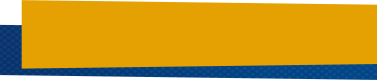 The thesis question/hypothesis
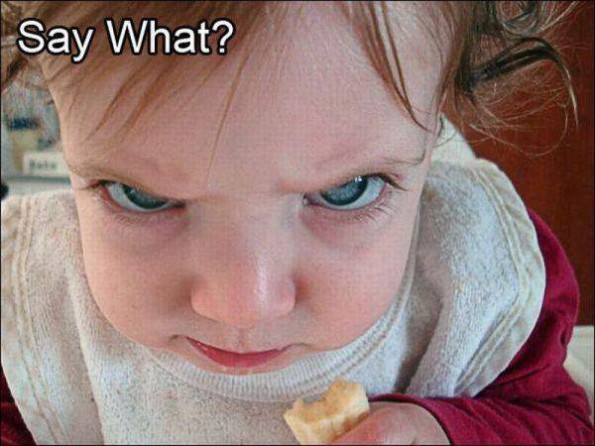 What is your core thesis question/hypothesis?
[Speaker Notes: *This guides structure and cohesion.  Keep referring to it.]
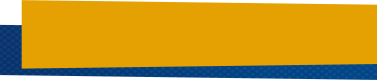 Audit what you have
Make a list of discrete sets of data/areas/themes/concepts you have been writing about.
Are these looking like chapters or sections of chapters?
How many words/pages  do you plan to dedicate to each?
How do you track changes in the way you conceptualise your structure as the thesis progresses?
How do each of these parts strengthen your response/s to your guiding question/hypothesis?
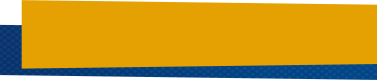 Organisation of the Whole
Ask your supervisors for ‘model theses’ in your discipline and look at the structures employed. 
Length (max of 100,000 words)  
How will you structure these?  10 chapters @ 10,000 words each/5 chapters @ 20,000 words each?  
Introduction, Methodology, LitReview, Data, Discussion, Conclusion chapters?
[Speaker Notes: Again, some of these points are discipline-specific, so please refer to your college postgraduate handbook.]
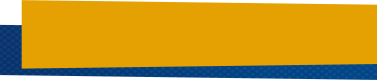 Overwriting
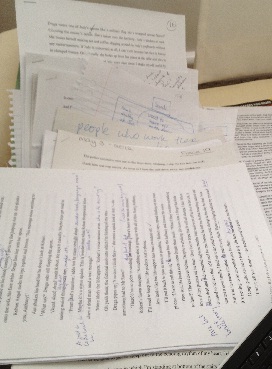 Overwrite and be prepared to edit to bits?

or 

Seriously constrain yourself to the word limit from the start?
[Speaker Notes: Points to mention:
Remember, it can take weeks or months of carefully considered editing at the end to make big cuts in a complex text.  100,000 words includes all footnotes, endnotes, tables, figures and diagrams (not bibliography and appendices) 

Abstract: 350 words.]
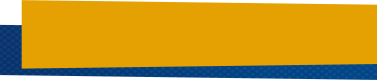 Main text (˜80,000 words)
Subdivide reasonably easily into chapters
Why 10,000 words?  
Minimum of 6,000 words per chapter.  Why?  
Content chapters: 7 is a magic number
Two-tier structure or simply indicate links between chapters in titles.
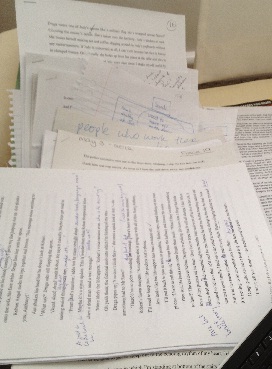 [Speaker Notes: Main text (˜80,000 words)(Be flexible about these points).  Subdivide reasonably easily into chapters (max 10,000 words).
Why 10,000 words?  Easier to: organise internally; convert into journals or book chapters (˜6-8,000 words).
Chapter – min of 6,000.  Why?  Shorter chapters appear insubstantial or as an ‘add-on’.
Content chapters: 7 is a magic number (readers can hold the series in the forefront of their mind – and so can you!)
Consider dividing all chapters into two main themes.  1-4 one aspect of a meta topic and 5-8 with the other aspect of a meta topic.  (e.g. National versus local processes of waste minimisation).]
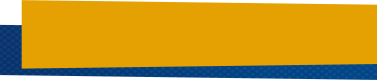 Findings chapter/s
Readable chunks? …
When you imagine, or are planning the writing up of your findings, do you think you’ll be able to describe them in one chapter, or break them apart?
Do you see your findings as fitting together in 20-30 pages?
[Speaker Notes: One large findings chapter can be problematic, especially for proofreaders/supervisors.]
(Gaines 2017)
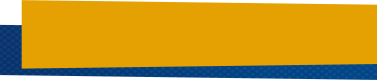 Heavily cueing and branding the core
Thesis title
Abstract
Chapter headings
Contents page
Preface
Introductory chapter
(All these set up, signpost, and frame the core)
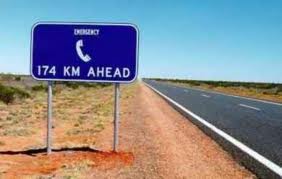 [Speaker Notes: What do readers need to know in order to appreciate the value-added elements to come in the core chapters?  You will not know this at the beginning of your PhD.  This develops later.  However, this needs to be considered in the early planning of your thesis structure.]
How do I avoid  front and back end-loading?
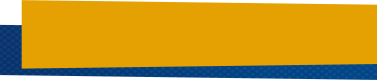 Don’t leave all the good bits to the end! (last 1/4 or 1/3 of the thesis). 
Over-loading the front end = sacrificing space for the core.  
Identifying what is core and what is not is a critical process.  Honesty is essential here!
[Speaker Notes: Social sciences: tendency to over-extend the front end with lead-in materials and take forever to get to the good stuff.  Also long ‘legacy’ chapters (literature done before) should be avoided.]
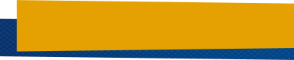 Getting to the core
One chapter of literature framed closely around your central research question from the start 
OR 
Relevant literature threaded carefully throughout the thesis?
~~~~~~~~~~~~
Separate Methodology chapter 
OR
 ‘Research Methods Appendix’?
[Speaker Notes: Literature Review Chapter
Avoid raising a lot of broader issues you will never discuss again or you have little or no value-added contribution to make. 
Focus on material readers ‘need to know’ to appreciate your research contribution and no more. 

Methodology chapter:
Separate chapter or ‘Research Methods Appendix’?  (May help to avoid the disruption of the flow of the argument this way?)

Also, it could involve a bit of both for each of these, e.g. a thesis chapter with a literature review chapter, and that has literature interwoven throughout.]
Keep reflecting on the purpose of your thesis
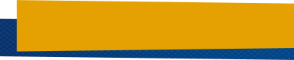 “In my thesis I am arguing that …”

“Why should I believe what I am reading?”
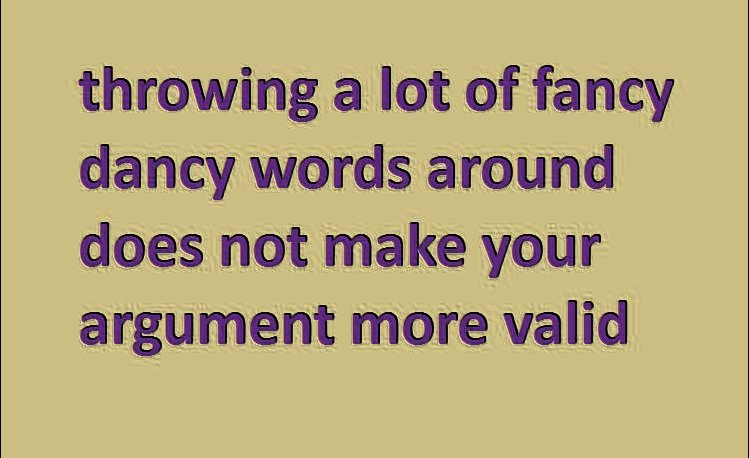 [Speaker Notes: Think about this: Why do you believe your thesis?  What made you seriously consider your central idea in the first place?  What made your thinking develop in a particular direction through the course of your research?  What made you question it from time to time and yet come back eventually to the same/similar conclusion?  If it changed, what influenced that change?  

Express as clearly as you can what that argument is and then refine it.  Think about the various steps of the defence you are going to make.  The support for the thesis will be complex and will have to be developed in pieces.  What is the clearest way for you to articulate that overall argument in such a large piece of work?  If you are unsure, further reading and research will likely be needed.  

Keep asking yourself (especially in moments of uncertainty): “Why should I believe what I am reading?”  Are there gaps in the argument.  Lack of logical progression and coherence?  Another set of reading eyes is essential.  That is what your supervisors are for!]
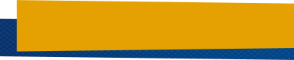 Maintain a 3-4 page rolling synopsis
Only for you and your supervisor/s.  
Main storyline of your thesis.
Write your first one as early as possible.
Keep revising throughout.
Summarises your substantive arguments and conclusions.
[Speaker Notes: Summarises your substantive arguments and conclusions – what you have claimed, what you have discovered, and what you hope to discover.]
Four patterns of explanation 
(Dunleavy, 2003)
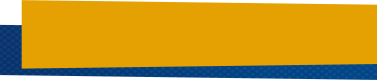 Descriptive explanations
Analytic explanations (robust organizing categories)
Argumentative explanations
Matrix patterns
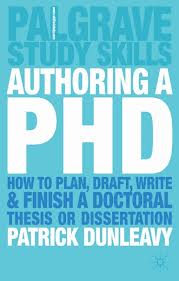 Four patterns of explanation: 
Descriptive
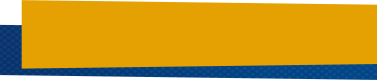 Descriptive (externally structured) explanations involve: 
Narrative, chronological, institutional theses (the ‘guidebook’ structure).  Also, spatially organised work in geography, or biographical work.  
Very demanding to make these work and requires a high level of authoring skills (article vs. thesis).  
The meta-level descriptive account needs to be carefully woven into analytic concepts or argumentative themes.  
It is important to get this right, as you may end up a thin description and a purely structured work of a complex topic without substance.
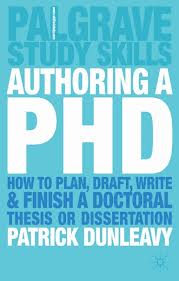 Four patterns of explanation: 
Analytical
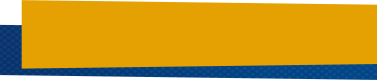 Analytic explanations: 
Involve a robust organizing of categories.
They are thematically structured. Mental categories of your own choosing. 
E.g. Complex processes split into topics: An historic event split into economic, cultural, political, and social changes. Or a novel, or play categorised into myths, themes etc., (e.g. A thesis on climate change – micro, meso, macro levels split into conceptual themes – sociocultural, political, economic barriers to adaptation to climate change).
But: What happens when interconnected & complex data are separated?
Inauthentic. Loses temporality, connectivity, relatedness etc.
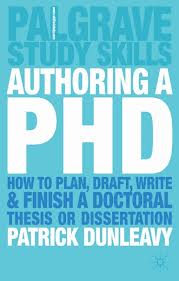 Four patterns of explanation: 
Argumentative
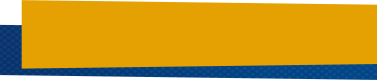 Argumentative explanations:
Organise data in one interpretation or intellectual position and express them coherently.  
Next: assemble an opposing set of interpretations.
Cons: 
Arguments usually come in pairs: one chapter (pro): one (con). May not be enough for 8 chapters.  
Covering all possible interpretations is not desirable or feasible (e.g. showing how 4 or 5 perspectives would handle a particular problem or interpret the same set of phenomena will quickly become repetitive).  At most 3 lines of argument.
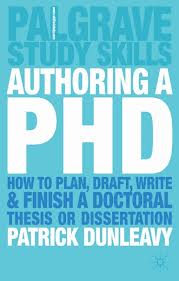 Four patterns of explanation: 
Matrix
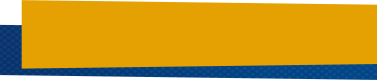 Matrix patterns (combining approaches): 
Analytic plus argumentative
Analytic plus descriptive
Argumentative plus analytic
Argumentative plus descriptive
Pro: Offers many advantages and usually generates enough categories to slot your chapters into 
(See matrix diagram, see Dunleavy, 2003, p. 74)
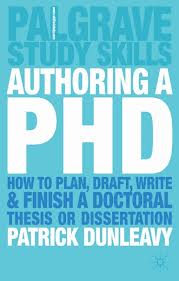 [Speaker Notes: The first approach listed is the primary organising principle: For example,
If analytic is primary, then arguments / interpretations are used in pairs of chapters, pulled together by systematic or causal criteria.
If argumentative is primary, then each contrasting view is considered in turn, broken down into component aspects.

Second tier matrix patterns:
Descriptive is very common secondary pattern in theses because a writer recognises that they cant just pick up a pattern of phenomena and use it to structure their thesis without it turning into a shopping list.

Descriptive is rarely used as a primary, and when it is, people who like to use it typically just do a wholly descriptive thesis.]
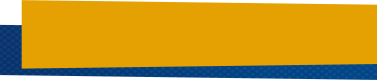 Checklists for cohesion
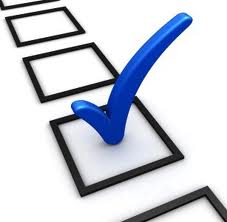 Checklist for a coherent 
and logical structure
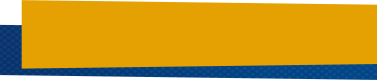 Does each section of the thesis perform its proper function?  Does it fulfil its promise (made in the introduction of this section?)
Does each section of the thesis logically and coherently develop your argument? 
Have you used subheadings to logically structure each section?
Does your table of contents correspond to the major divisions and subdivisions of the text?
[Speaker Notes: The table of contents tell the reader at once if there are any major problems in the logic of your thesis.  

Also, link chapters in text: e.g. ‘In this chapter, the key question that emerged in Chapter Three will be explored in relation to…’.]
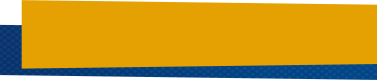 Exercise
Introductory chapter
In pairs, write a checklist for an Introduction chapter. What should an introduction include?
Rationale for why the work is being done  
Clearly state the aim of the thesis 
Clearly state how you intend to achieve this aim 
Provide a clear outline of the thesis claims 
Outline the pathway that the reader will travel in arriving at the conclusion  
Provide a roadmap so that your intentions are clear
Coherence across chapters
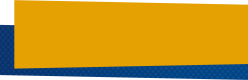 Read the introduction of each chapter in order. Do they follow logically? 

Read the introduction of each section in each chapter. Do they following logically?

Is there a link to the main idea of the previous chapter?

Does each introduction foreshadow the argument to be made in the following section/s clearly?
[Speaker Notes: Each section or subsection should begin with a sentence or transition phrase linking it with what has gone before.  For example, ‘given what was outlined in section 3.2.4 or ‘turning from international to local concerns…’

Use a highlighter and identify the topic sentences.  Where there is none, identify the main point of the paragraph and write this up as the topic sentence.]
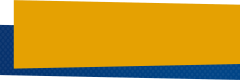 Chapter introductions
Link back to previous chapter and earlier parts of the thesis. Why is this chapter needed?

Chapter aim and function within overall thesis.

Does it tell the reader how you intend to achieve the aim in this chapter?
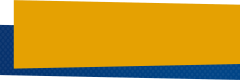 Coherence within paragraphs
Are sentences arranged so that there is a logical flow of ideas?  
Do paragraphs flow (not jump) between ideas?
Have you used linking sentences at the beginning and end of paragraphs to improve the coherence and clarity of your work?
Highlight key words, terms, phrases, and ideas.  
Use a highlighter and identify the topic sentences.
[Speaker Notes: Highlight key words, terms, phrases, and ideas.  These can help draw thematic threads throughout your thesis.  Use these in your text, particularly in your topic sentences.  It will help the reader stay on track with your argument.

Treat your reader as an intelligent, curious person who knows little to nothing about your topic.  This will remind you to define key terms, to provide enough background information, and to make your points clear without assuming the reader knows anything about it.

Check signposts through all levels of text (including headings, subheadings).  As you will be articulating an argument through a long document (100,000 words), you need to carefully signpost throughout to make your work clear and accessible.  Also signposts words and phrases: first, next, finally.  Linking words: however, also, too, in addition, like, similarly, in the same way, but, on the contrary, therefore, as a result.

Provide directions or present and overview: The third chapter will cover’ , ‘In chapter two we examined…’ ‘We have seen that the key question which emerged…’]
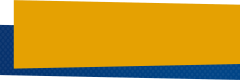 Chapter conclusions
Does each chapter conclusion respond to the stated aim for this chapter (given in your introduction)
Does each conclusion foreshadow or link to the following chapter?  
Does it clearly respond to the ‘so what?’ factor?
Remember to think about how conclusions often need to be more than mere summaries, but also show how the chapter is advancing the argument as a whole.
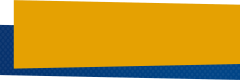 When structuring is problematic
Complex data.  
Deeper values pulling against each other and underpinning choice.  What are these values?  List them.
Decide which is privileged and provide rationale. 
Use this thinking process so that it drives your thesis.  
Don’t be afraid to cut out often large chunks – even chapters.
[Speaker Notes: This is usually due to the complexity of the data.  
Due also to deeper values pulling against each other and underpinning choice.
What are these values?  List them.
Then decide which is most important, and ought to be privileged.  Write about your thinking through this process so this is clear to your examiners that you have gone down a path not obvious to them.
Use this thinking process so that it drives your thesis.  
Don’t be afraid to cut out often large chunks – even chapters if they no longer support the direction of your thesis or your structure.]
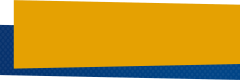 Revisiting this workshop session
In a day or two you can find a recording of this workshop at:
http://www.massey.ac.nz/massey/research/researcher-development/postgraduate-research-student.cfm
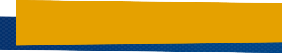 Useful resources
CONSULTATIONS AND WORKSHOPS
See a learning consultant: tinyurl.com/masseyconsultation
See a subject librarian: tinyurl.com/masseylibrarian
Ask a specific question about library resources
tinyurl.com/askamasseylibrarian
Book a library room for your group project: tinyurl.com/masseylibraryrooms
Attend a library workshop: tinyurl.com/masseylibraryworkshop

VIDEOS AND RESOURCES
APA Referencing:  tinyurl.com/masseyapavideo
Lit. review writing: tinyurl.com/masseylitreviewvideo
Thesis writing: tinyurl.com/masseythesisvideo
Editing your work: tinyurl.com/masseyeditingvideo
Literature search: tinyurl.com/howtousemasseydatabases
APA referencing examples: tinyurl.com/masseyapainteractive
Endnote: tinyurl.com/masseyendnote
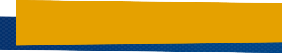 Next time…
Core Writing Skills Workshop: 
“Editing the Thesis”

Day: Wednesday 1 November
Time: 12-1.30pm
Place: VLT • Albany AT4 | PN GLB1.14 | Wellington 5C17 

Bring along: a page or two of your thesis that needs editing 
(with 4 other copies for group work)
[Speaker Notes: Weds Nov 1st 12 – 1.30 pm: Editing the thesis
Workshop Description: Completing a doctoral thesis draft can be like finally reaching the summit of a peak you’ve been gazing at for months on end. How quickly that feeling of joy can disappear when you realise you’ve reached the first ridge – and the mountain top is still ahead of you, lost in the clouds. The fact is that it’s only when your supervisor(s) see the whole draft that they can see the ‘big picture’ of your research – and typically, they’ll provide numerous suggestions for both minor and major changes. This session provides practical support for students for what can be a crucial and challenging stage in their doctoral journey.]